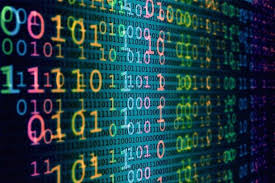 2
المنطق ثنائي وثلاثي القيمة
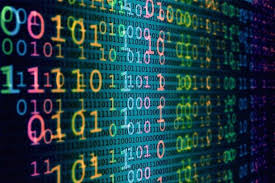 منطق ثنائي وثلاثي القيمة
، لتطوير الجهاز الرمزي المنطقي وسد ثغرات المنطق القديم ، فساهم مثلاً في إقامة أولى نظريات المنطق الرمزي ، وهى نظرية حساب القضايا Calculus of Propositions ووضع بعض قوانينها . وإليه يرجع الفضل في إقامة نظرية حساب العلاقات ، بادئاً من تلك الإشارات والتوجيهات التي قدمها دى مورجان De Morgan (1806-1887). وفضلاً عن ذلك استخدام بيرس قوائم الصدق ثنائية القيمة ، وقد قادته هذه القوائم إلى تصور إمكانية بناء قوائم أخرى تتسع لقيمة صدق ثالثة ،
منطق ثنائي وثلاثي القيمة
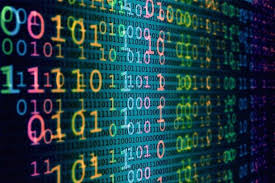 هادفاً بذلك إلى تعميم المنطق ثنائي القيم بمجاله المحدود ،ليصبح أكثر فعالية إزاء قضايا لا نستطيع الحكم عليها بالصدق أو بالكذب.غير أن بيرس لم يعمد إلى استكمال هذا البناء المنطقي الجديد ، ولم يكن يتوقع لهذا البناء أن يصبح فى يوم من الأيام حقيقة واقعة لها كل هذا الذيوع التكنولوجي .
وبعد إنشاء النسق المنطقي الثلاثي القيم صار من الواضح انه يمكن إنشاء نسق رباعي القيم أو خماسي القيم ، أو نسق عدد
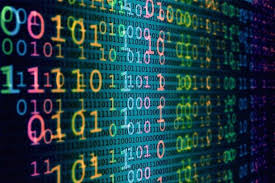 منطق ثنائي وثلاثي القيمة
القيم فيه أى عدد نشاء، بل نسق يحتوى ما لا نهاية له من القيم. وكان لوكاشِيفتش ِيعتقد أول الأمر أن النسق الثلاثي القيم والنسق اللامتناهي القيم هما أكثر الأنساق الكثيرة القيم أهمية من الوجهة الفلسفية.فقد كانا يبدوان أقل هذه الأنساق احتياجا إلى التبرير، ولكنه رأى فى النهاية أن يفسر منطق الجهات الأرسطي فى ضوء نسق
منطق ثنائي وثلاثي القيمة
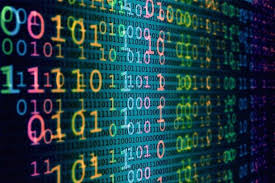 رباعي القيم، ولا يزال الخلاف قائماً حول مسألة إمكان وضع المنطق الموجه فى إطار نسق كثير القيم، ولكن الأهمية الفلسفية لاكتشاف لوكاشييفتش لا يبدو أنها متوقفة على هذه المسألة. لقد مضى زمن طويل احتلت فيه القــوانين المنطقية منزلة تميزها على غيرها من العلوم الطبيعية . وقيل أحياناً في وصف القوانين المنطقية أنها قبلية (أولية) A priori .
وقيل أحياناً أخرى أنها تحليلية Analytic، وكان الغرض من هذين الوصفين هو الإشارة إلى أن قوانين المنطق لا تتصل
منطق ثنائي وثلاثي القيمة
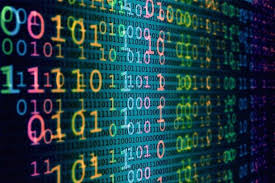 بالواقع على نحو ما تتصل به قوانين العلوم الطبيعية ، ولكن لوكاشِيفتشِ قد بيَن باكتشافه الأنساق المنطقية الكثيرة القيم أن الاحتمالات عديدة أمامنا، حتى لو بلغنا أعلى درجات العموم، كما هو الحال فى منطق القضايا. ذلك أننا إذا أخذنا بمبدأ ثنائية القيم،أو أي مبدأ أخر في عدد القيم ، فنحن عرضة لأن يكذبنا الواقع . وإذا كان الأمر كذلك ، أمكن اعتبار المنطق أعم العلوم الطبيعية ، بحيث يفترضه كل علم طبيعي أخر علي نحو من الأنحاء